Boardwalk Asset MapBoardwalk predominantly transports and stores natural gas and liquids for its customers
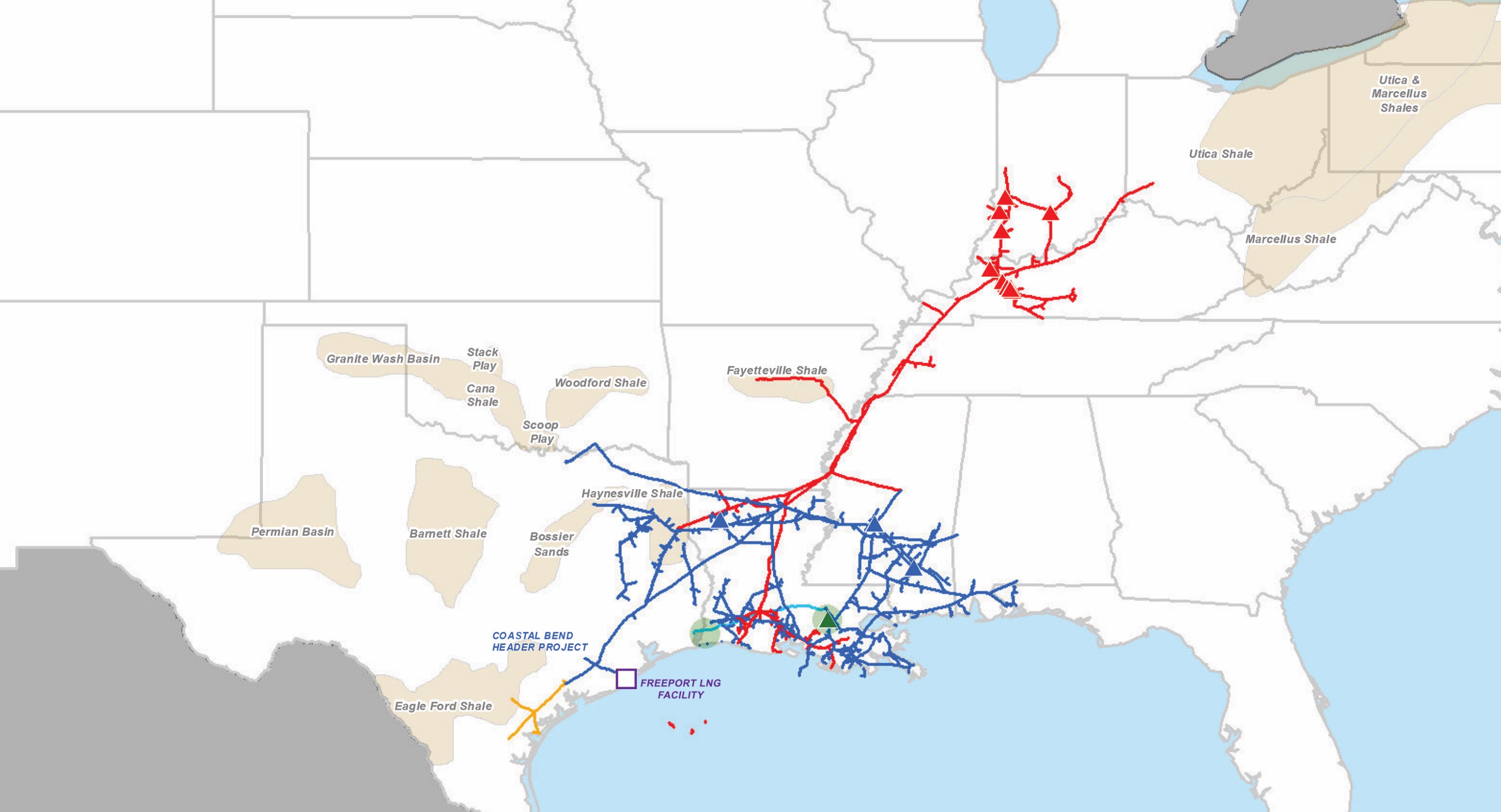 Boardwalk 2018 Operational Highlights

	                Natural Gas	   Liquids
Pipelines                       13,805 miles	425 miles
Throughput	                     2.7 Tcf               70.8 MMbbls
Storage Capacity               205 Bcf              31.8 MMbbls
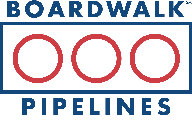 Boardwalk Storage Company
Gulf South Storage Facilities
Texas Gas Storage Facilities
Boardwalk Louisiana Midstream Hubs
Evangeline Ethylene Pipeline
Boardwalk Texas Intrastate
Gulf South Pipeline
Texas Gas Transmission
Boardwalk Louisiana Midstream and Evangeline Ethylene Pipeline
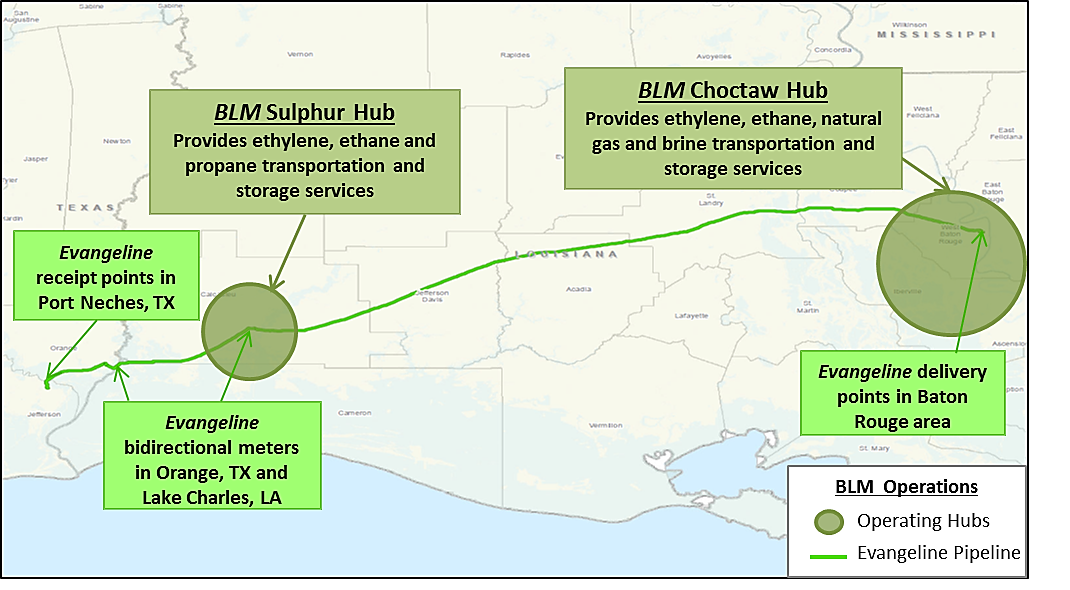